CEO
Bart Shepherd
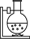 PRODUCT
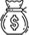 GO-TO-MARKET
HEADQUARTER
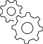 Tech
Peter Bracks
Operations
Rom Coast
Finance
TBH
Sales
TBH
Marketing
Aurore Smith
Talent Acquisition
TBH
Product
Adam Luciano
Staffed 💪
To Be Hired – Under Control (good candidate pipe, …)
To Be Hired – Help needed